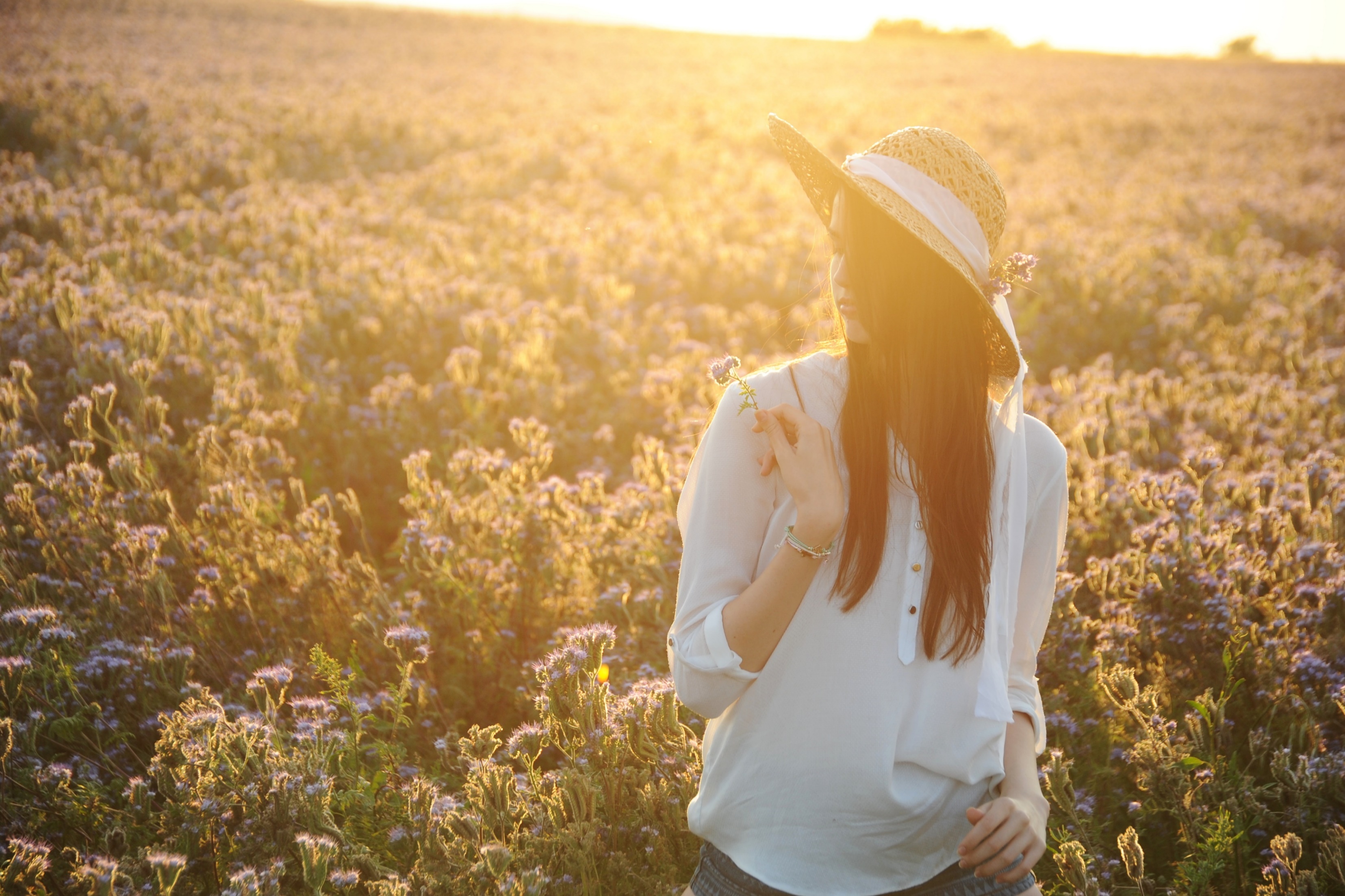 Nincs lenyűgözőbb a nőnél, aki tudatában van, hogy Isten egyedülálló-nak alkotta őt.
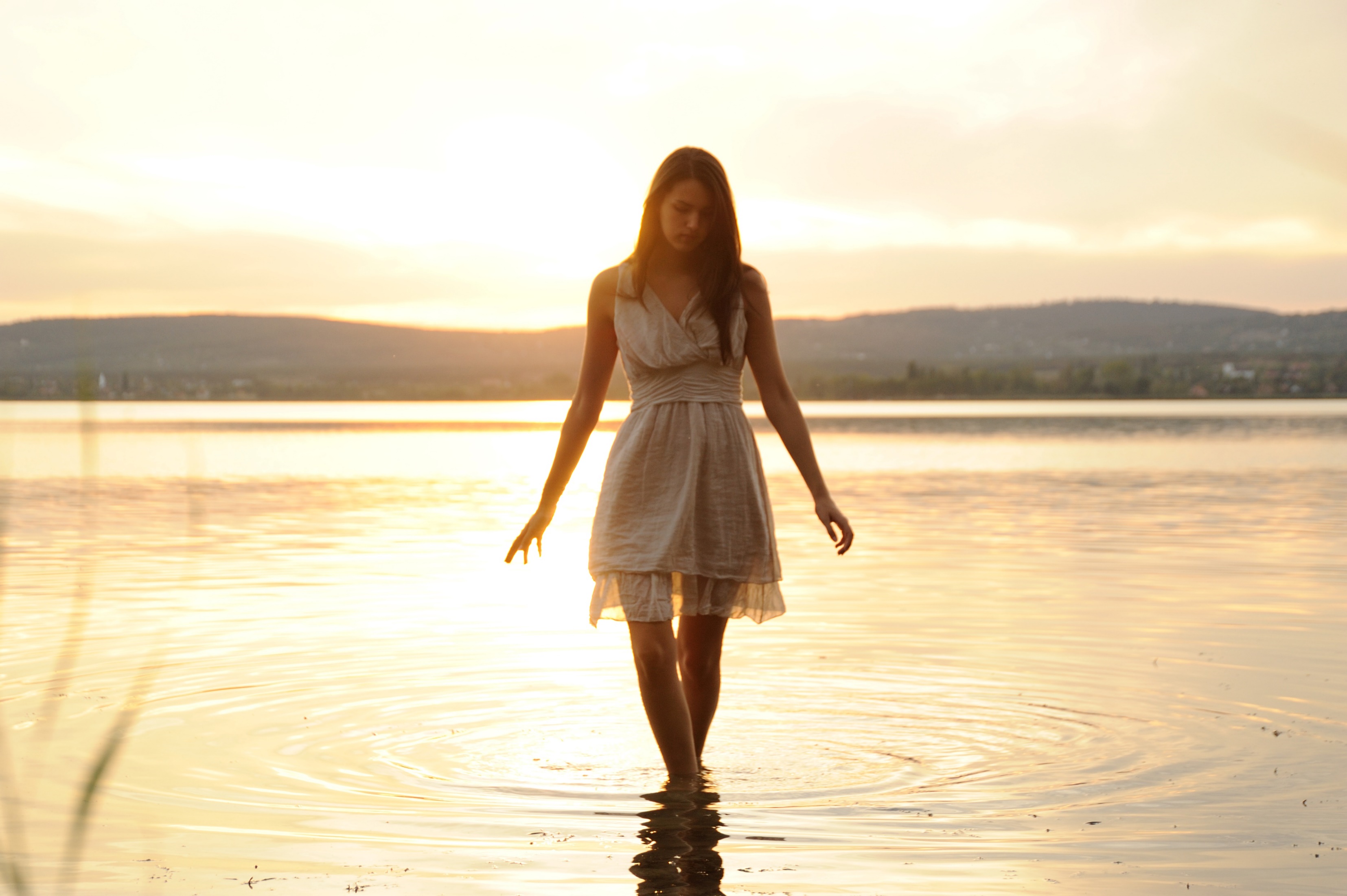 Nincs lenyűgözőbb a nőnél, aki tudatában van, hogy Isten egyedülálló-nak alkotta őt.